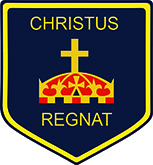 Year 6 French Pentecost 1 Knowledge Organiser                  Golden Thread: Freedom
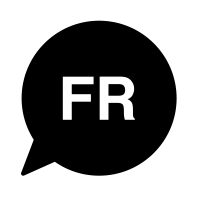 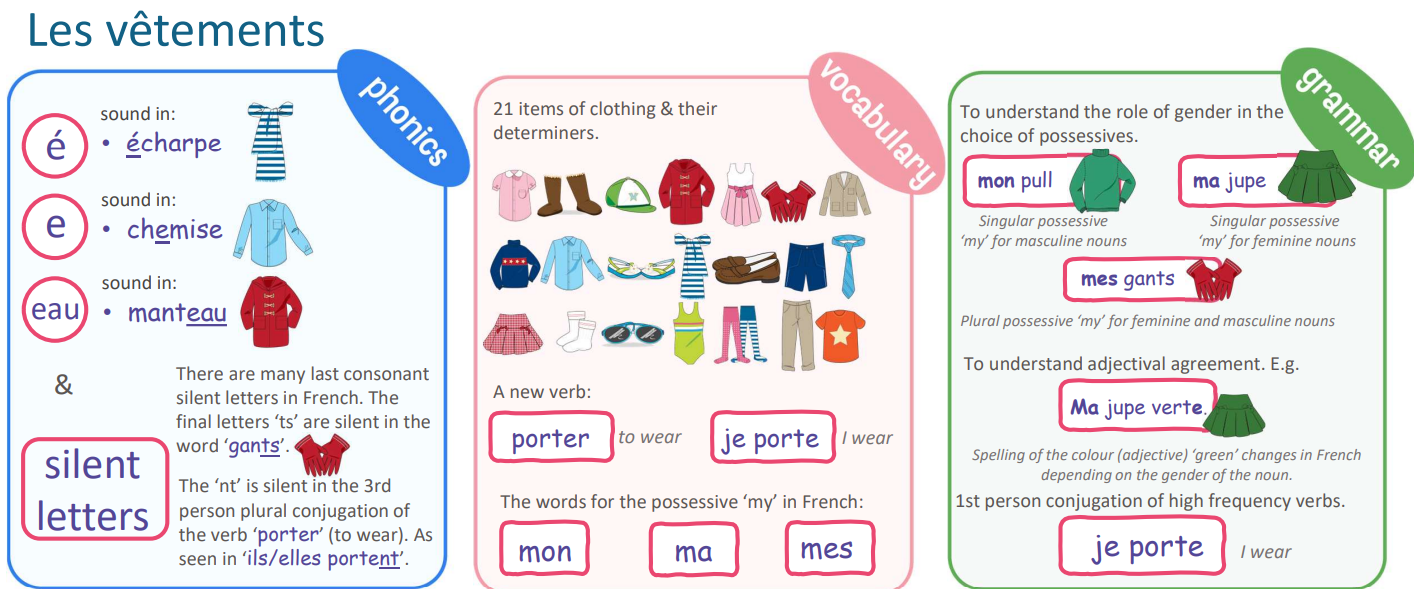 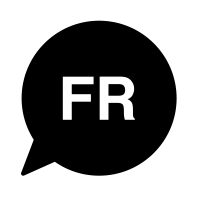 Year 6 French Knowledge Organiser
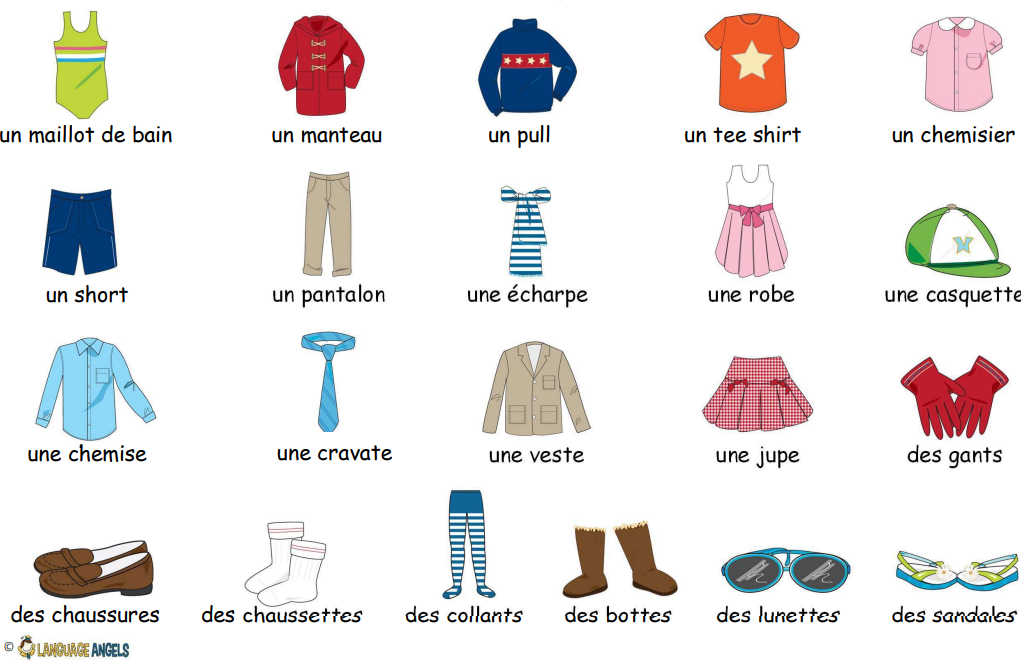